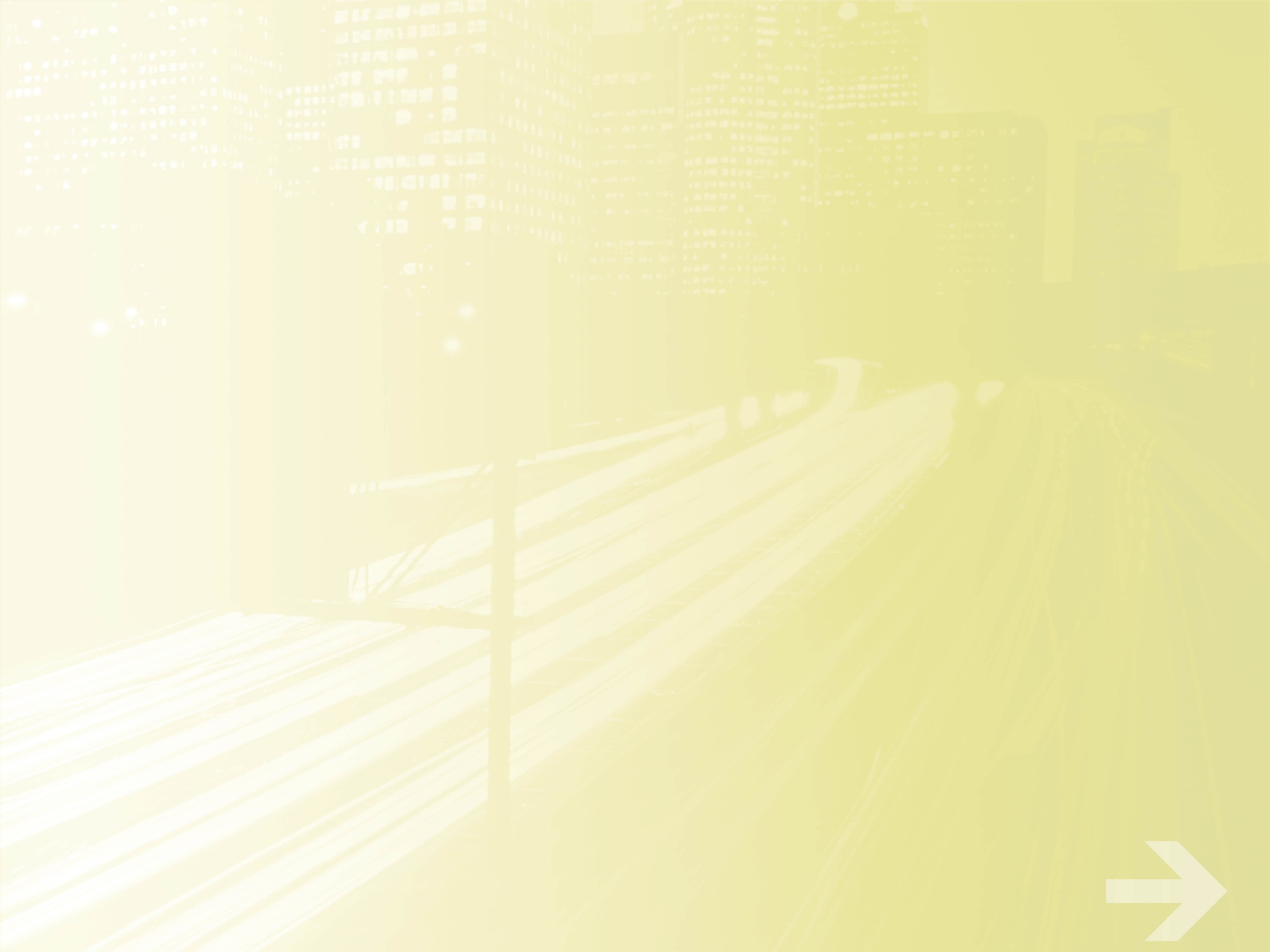 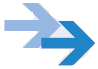 Fiber-Reinforced Polymer (FRP) Composite Bridge  Decking
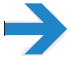 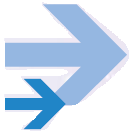 Project Team
BridgeComposites, LLC
Integrated Materials and Applied Computing, Inc.
Penn State University
LeTourneau University
XC Associates, Inc.
Allegany County, NY
Award - $460,305
1
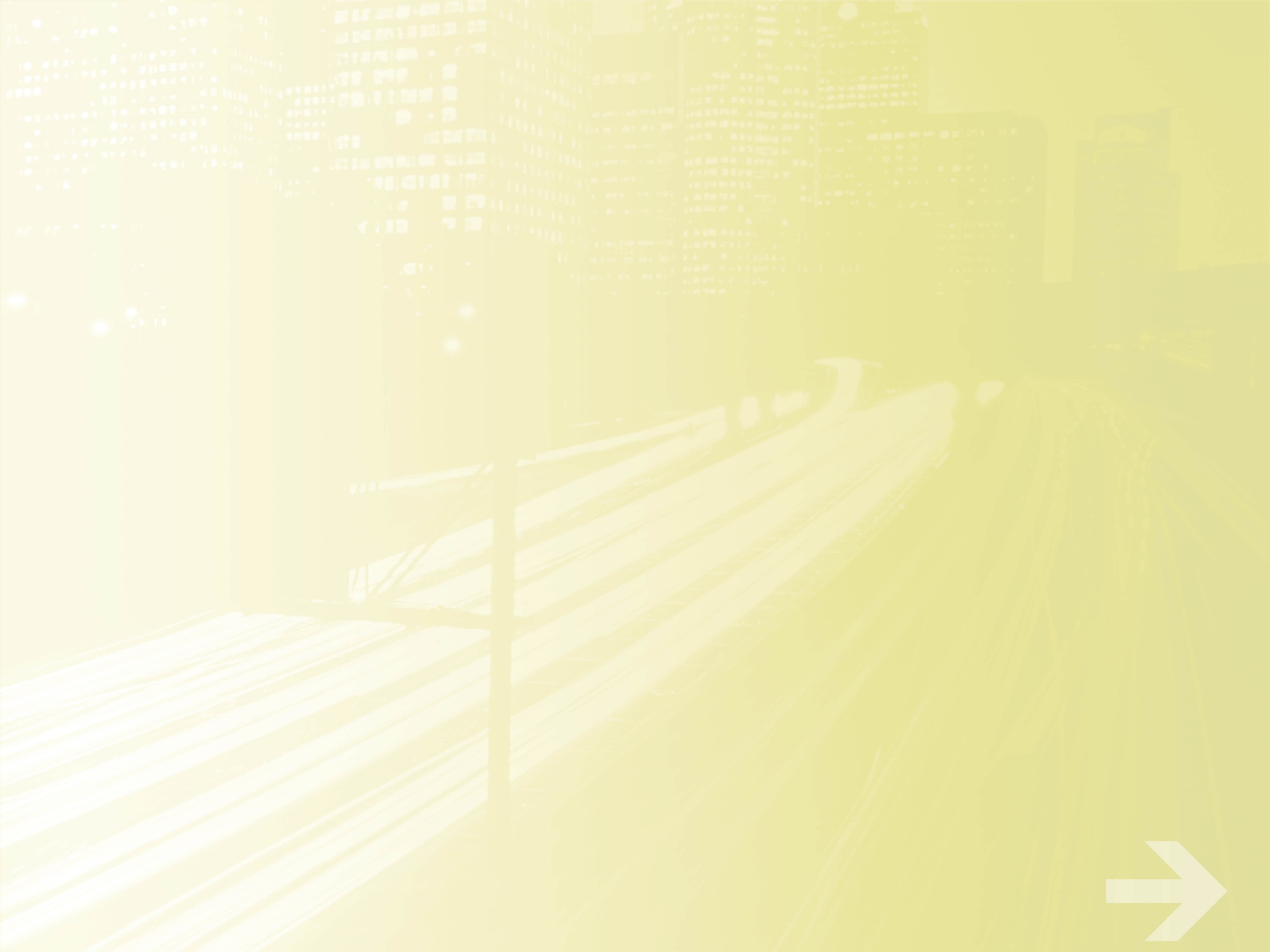 Barriers to Implementation of Current FRP Deck Systems
The initial cost is higher than traditional materials
All current systems are proprietary, hindering the ability to obtain competitive prices and standard methods
There have been some issues with the durability of wearing surfaces
There are relatively few suppliers
2
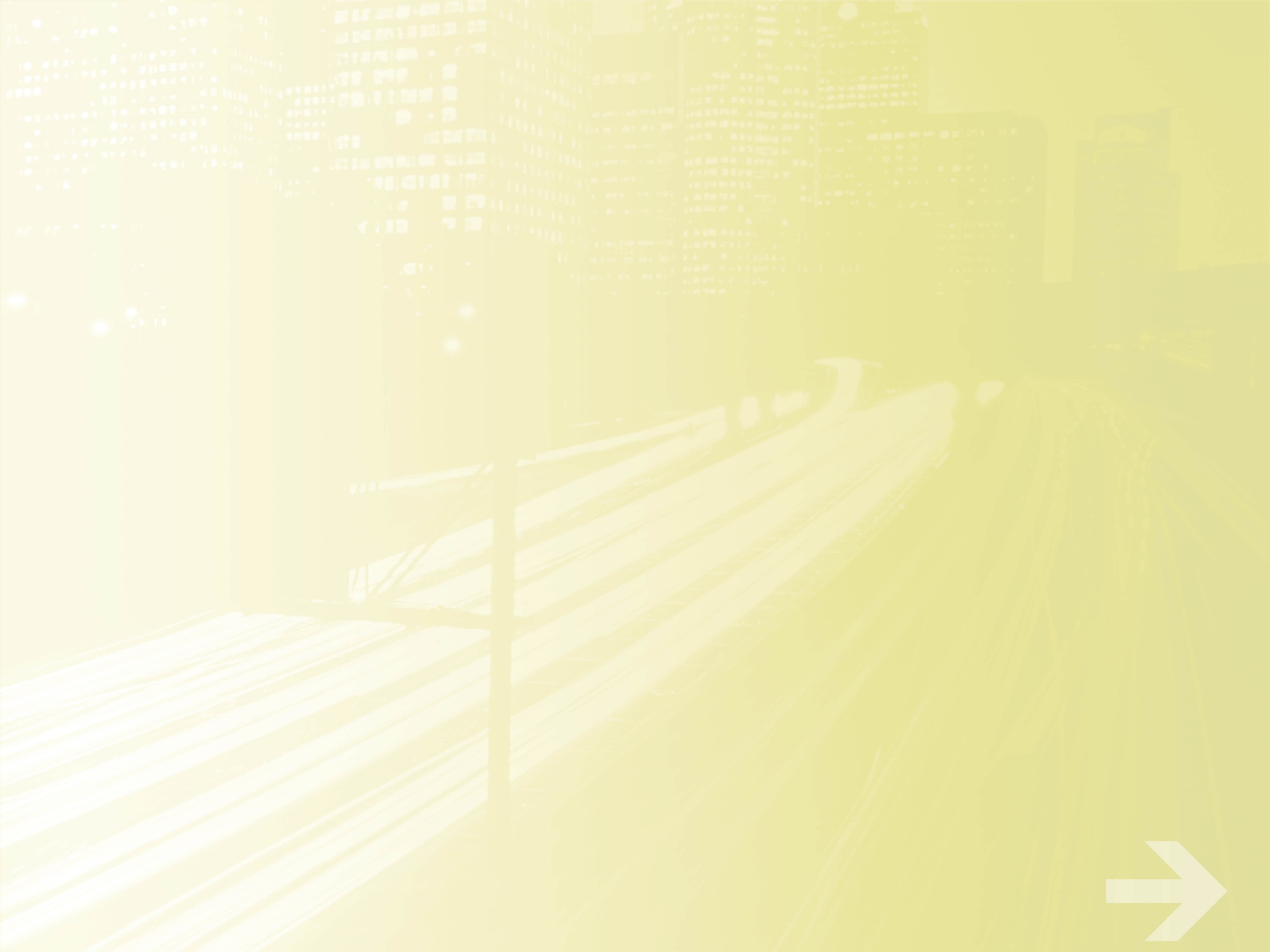 Benefits of the Proposed Deck System
Hybrid nature makes efficient use of materials
A lightweight deck replacement can improve the load capacity of an existing bridge
Quality can be enhanced by manufacturing in a factory environment using ISO-9001 criteria
Life cycle cost of the bridge can be reduced 
Ease of installation
Automated fabrication process can reduce manufacturing costs and improve cost-competitiveness
3
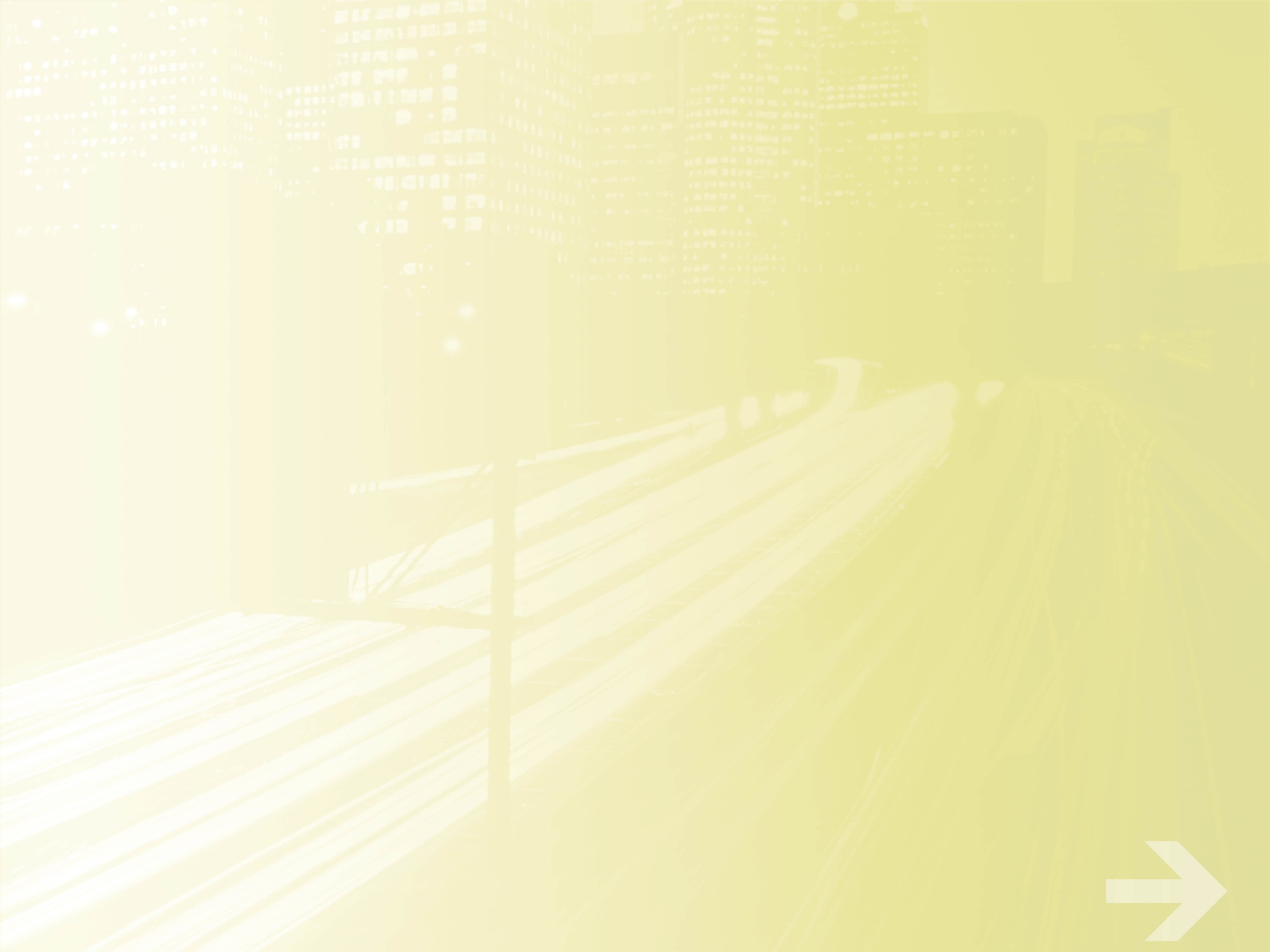 Benefits of the Proposed Deck System
Improves long-term durability through the use of corrosion-resistant materials
Use of modular components fabricated away from the project site reduces exposure time during installation to
enhance motorist and worker safety
decrease traffic congestion
Non-proprietary system
4
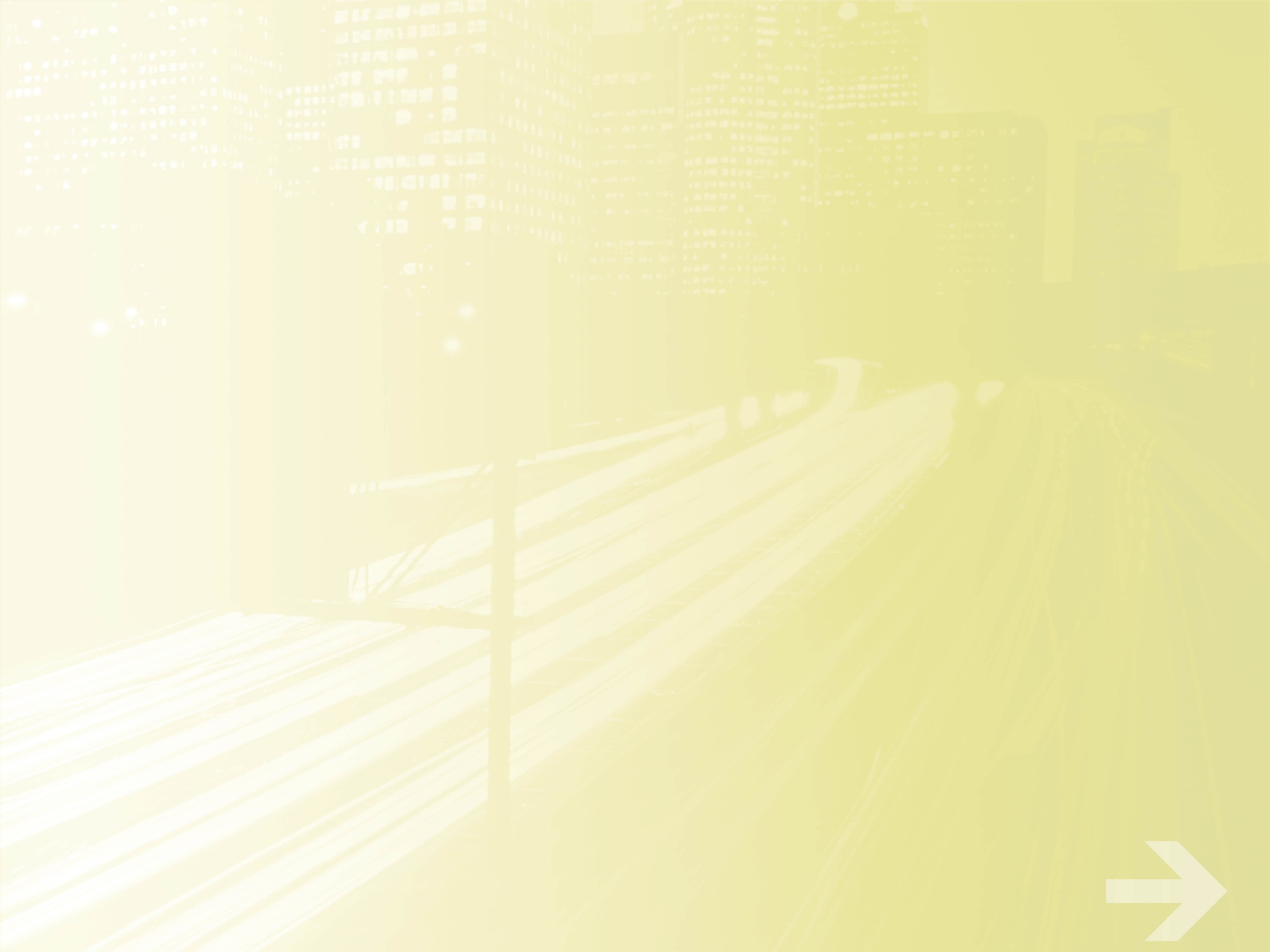 Project Deliverables
Improved materials and manufacturing methods that reduce cost

Demonstration of connection details that will provide long term durability

Documentation of how to install a functional wearing surface
5